Нижегородская область
Муниципальное бюджетное учреждение  
Дополнительного образования
«Спасский дом детского творчества»
Выполнили: Куламин Георгий Иванович,Ваньков Алексей Иванович-обучающиеся объединения «Робототехника»Руководитель: Хламов Д.В., педагог ДО
Проект
«Умный дом на базе Arduino nano и ESP8266»
с.Спасское
2022
Цель проекта: Создать недорогой макет умного дома с несколькими различными функциями.
Задачи проекта: 
Изучить что такое умный дом и что он умеет.
Изучить работу нескольких датчиков.
Сделать макет дома из бумаги/картона.
Установить в наш макет нужные нам датчики.
Запрограммировать систему умного дома и проверить как она работает.
Объект: интеллектуальные системы «Умный дом».
Предмет: недорогой функционирующий макет умного дома, управляемый через интернет и пульт.
Новизна: мы сделаем довольно дешевый, но полно функционирующий макет умного дома на базе Arduino и ESP8266.
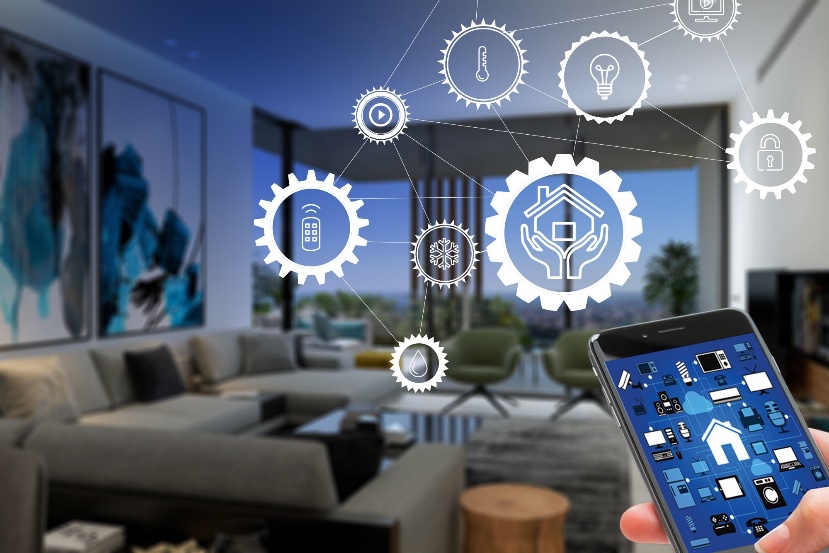 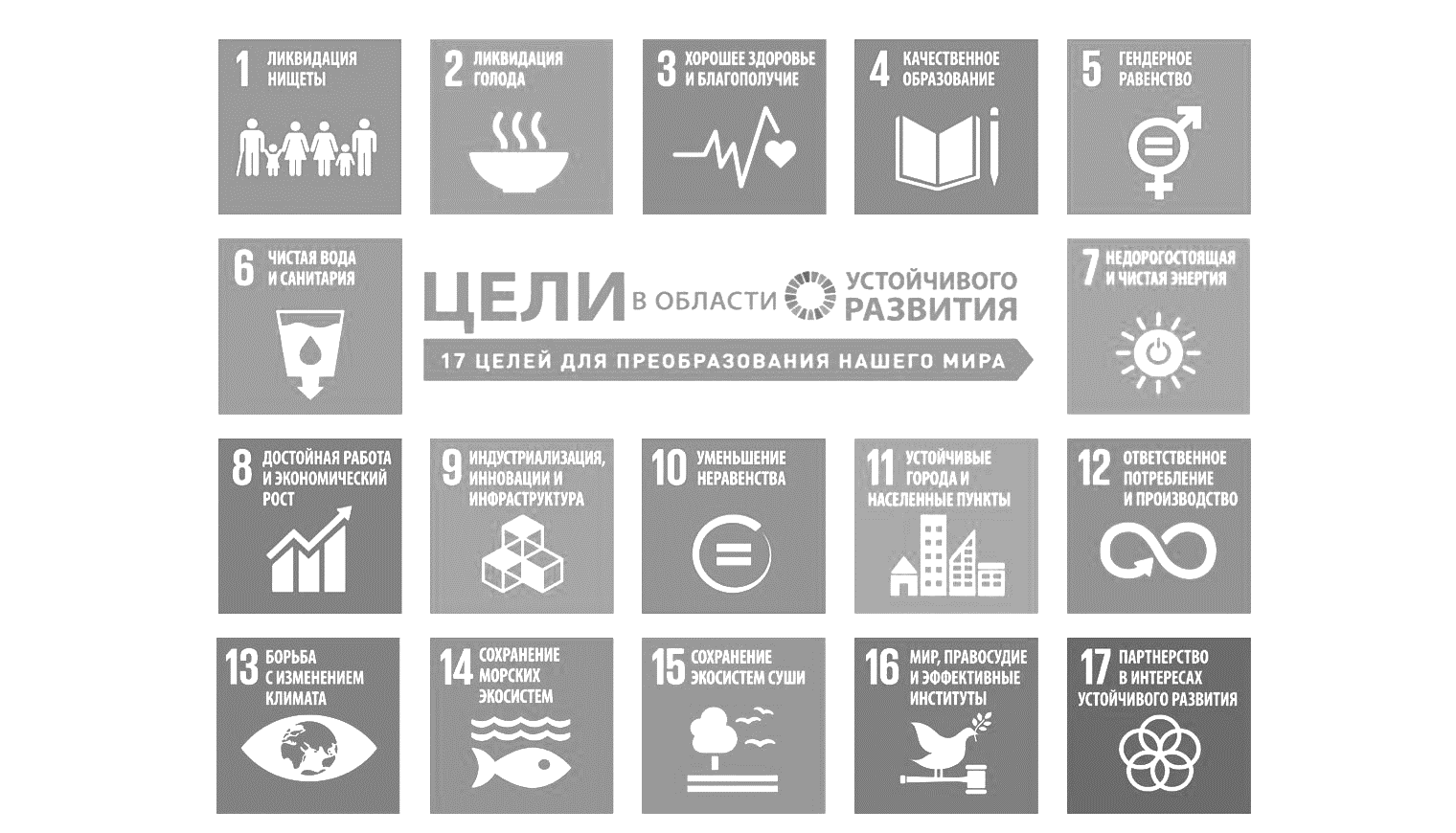 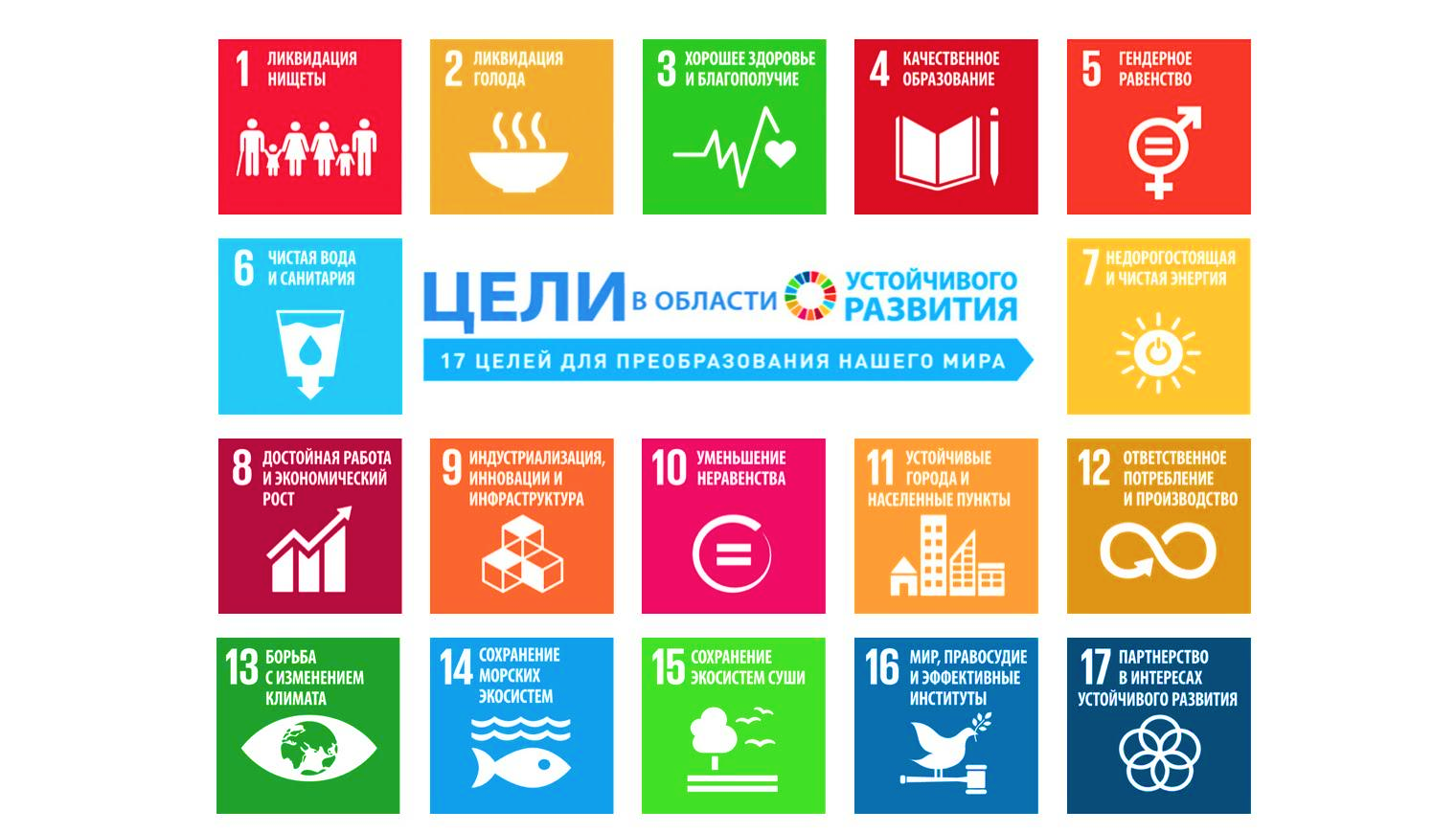 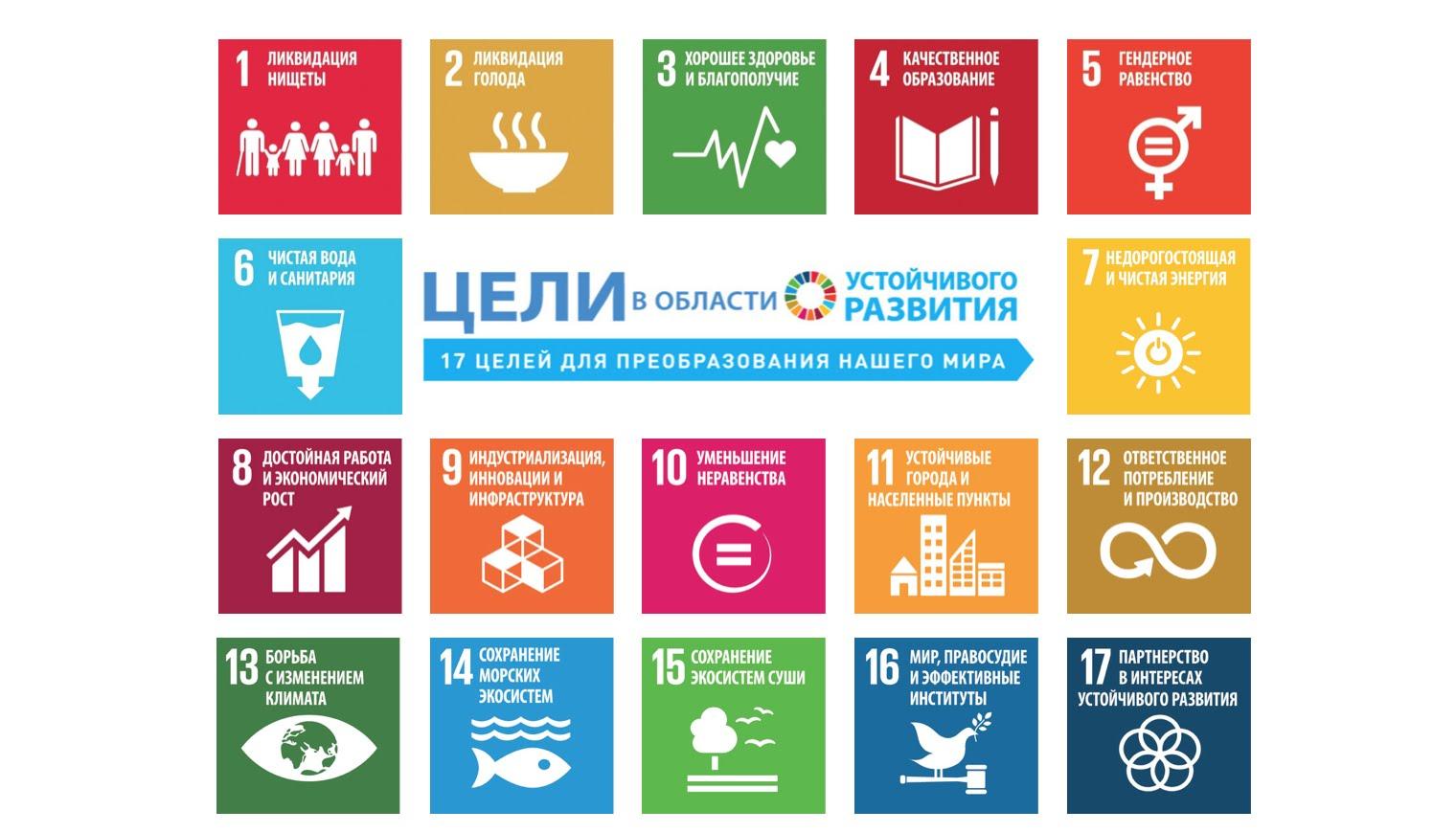 Тематика сезона:
«Мой робот – друг»
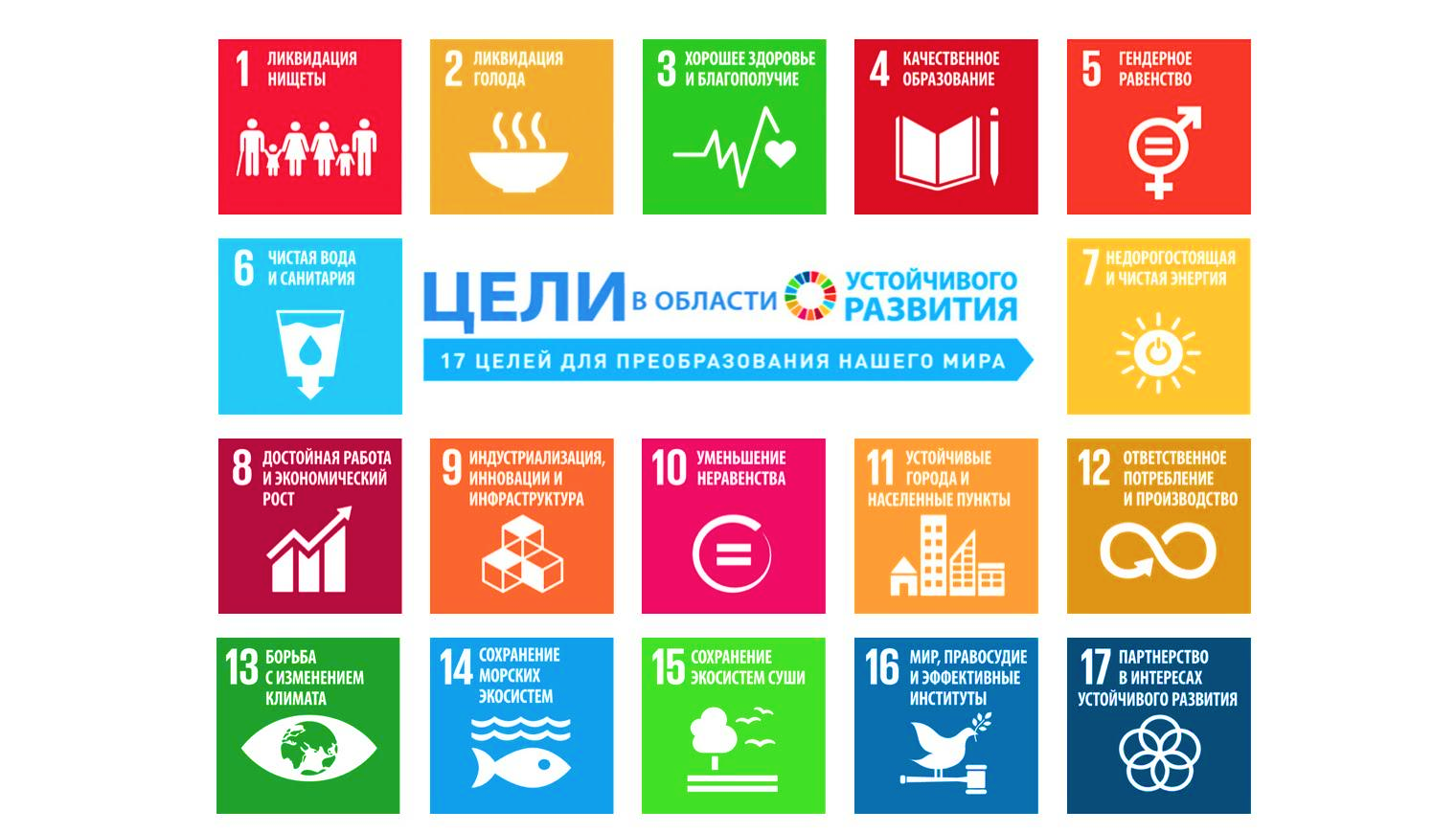 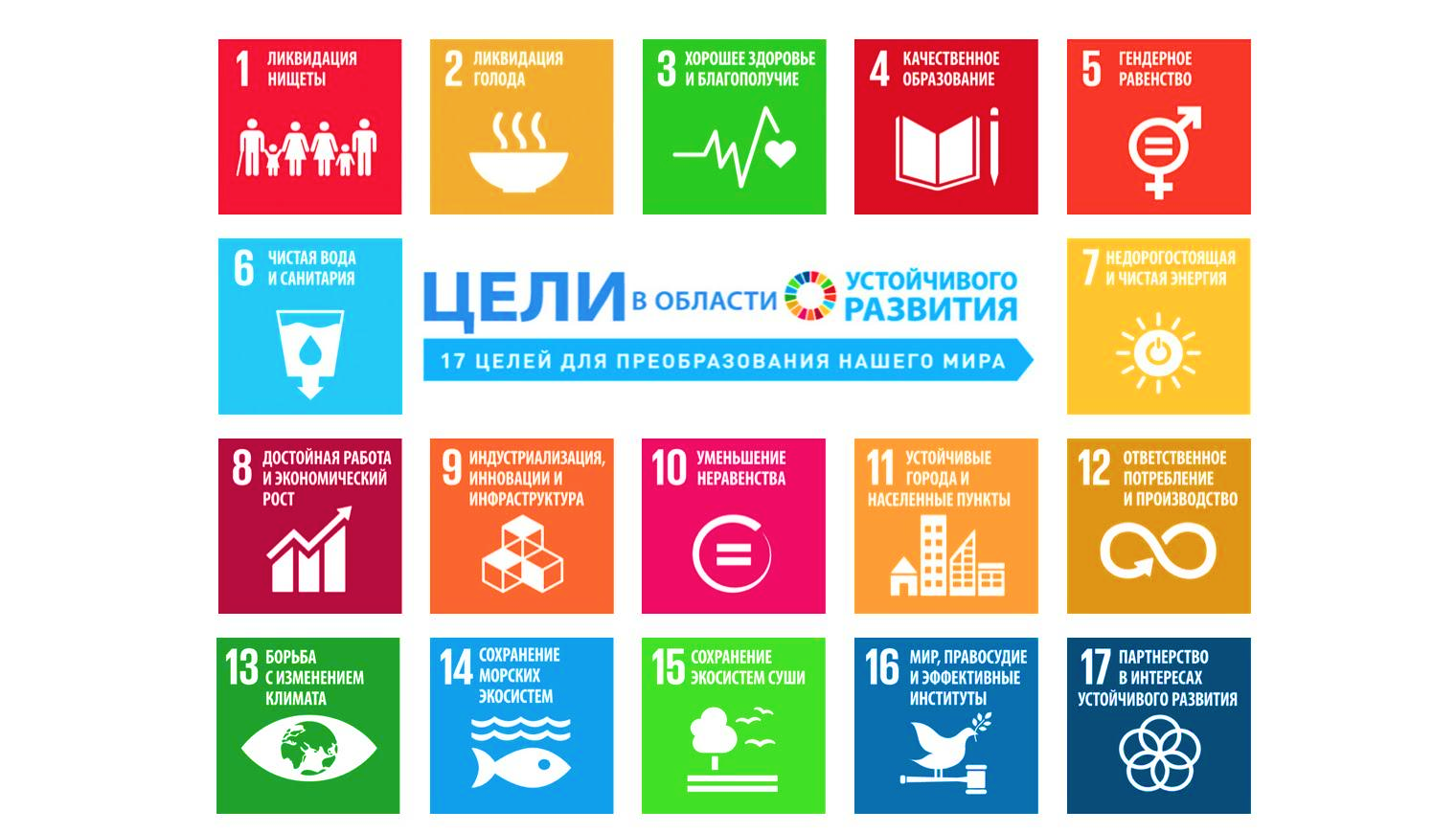 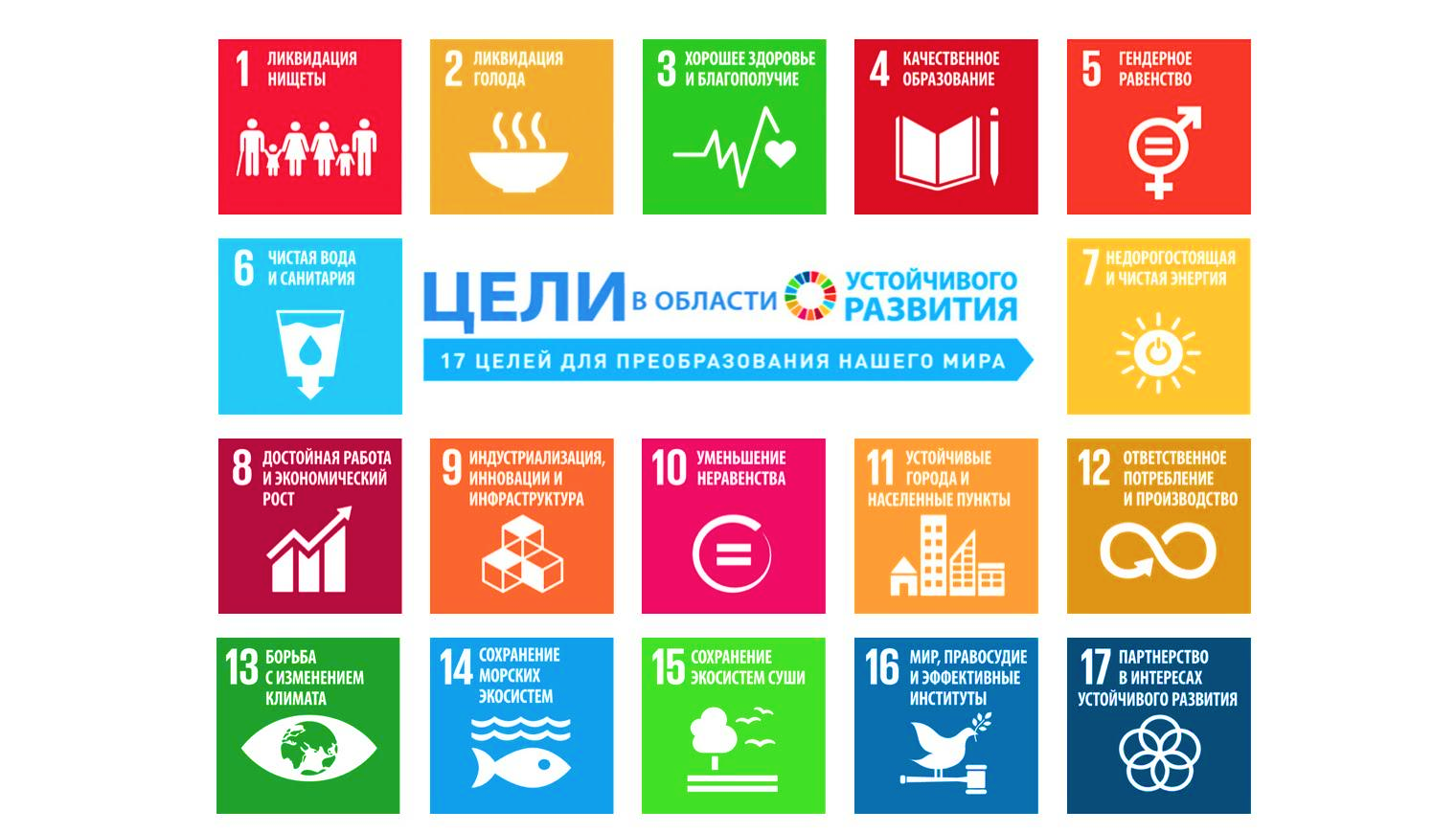 Комфорт в доме
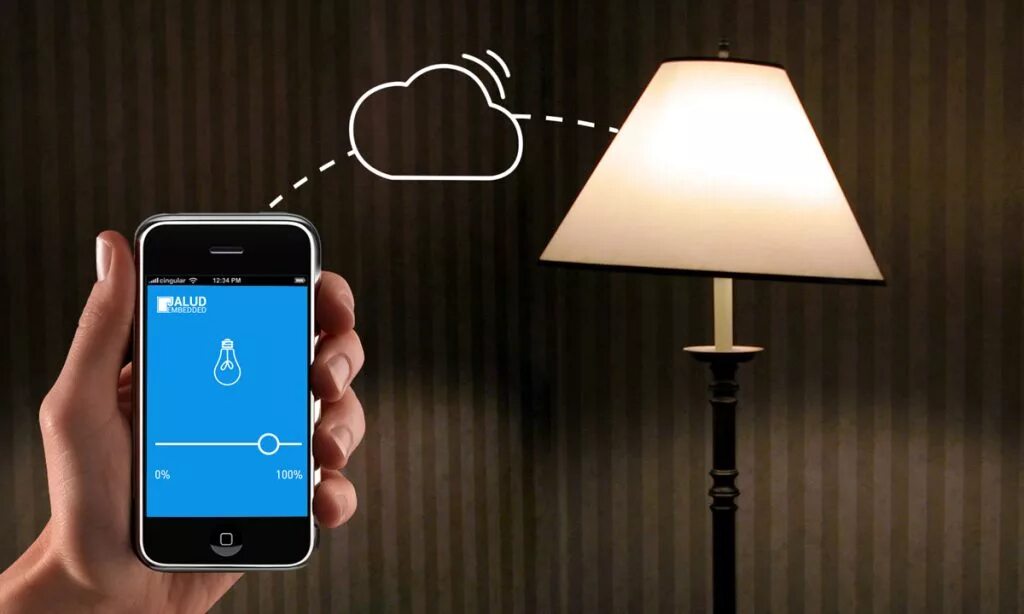 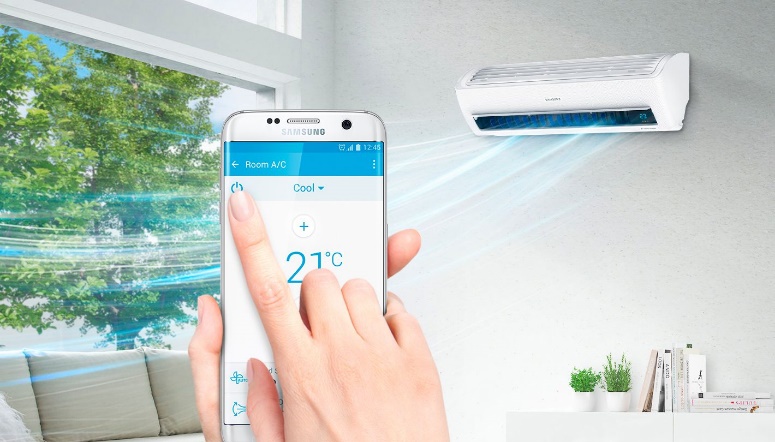 Кроме безопасности система умного дома даёт еще и комфорт, управляемый через интернет.
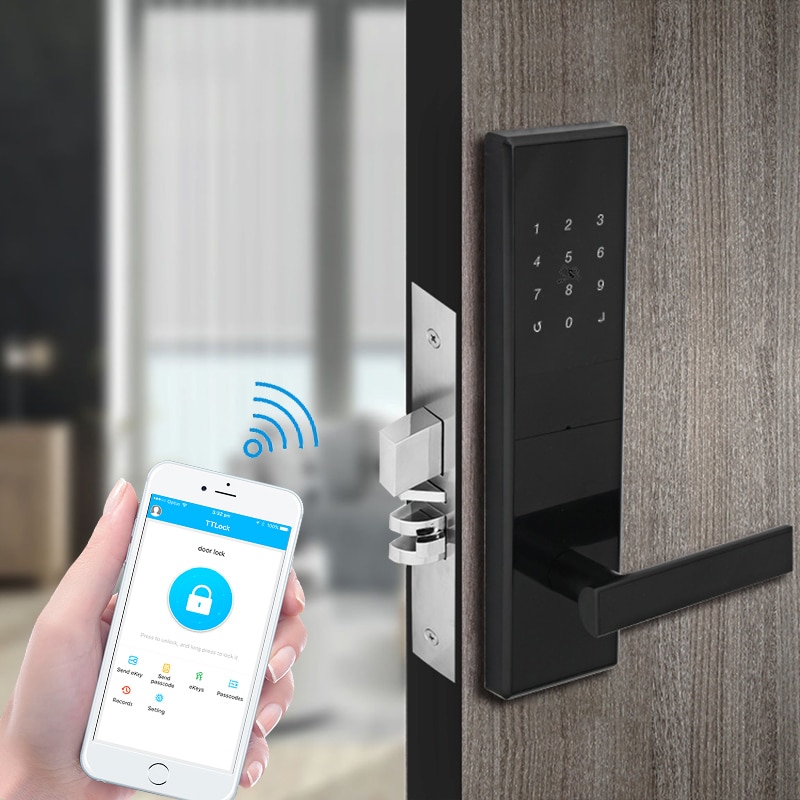 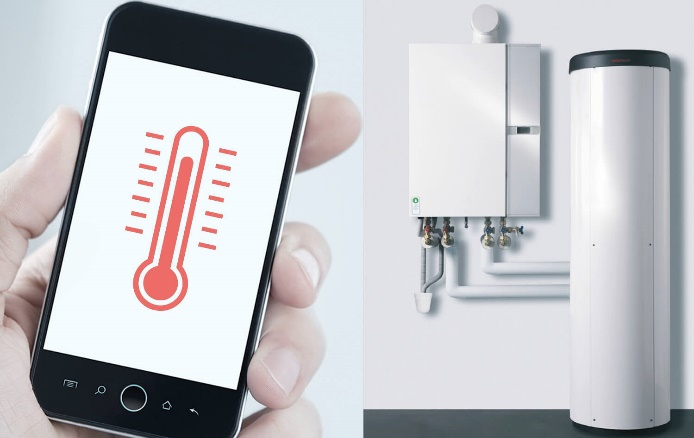 Проблема
Многие люди не могут позволить себе систему умного дома, которая может оповестить человека об опасности или даже  частично перенять управление домом на себя.
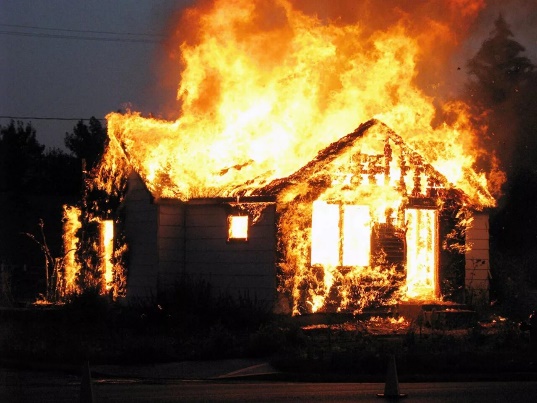 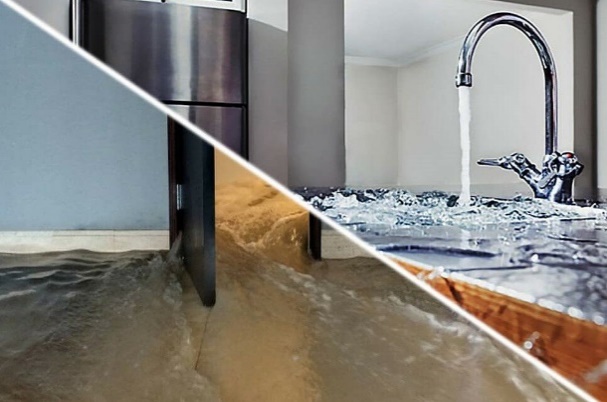 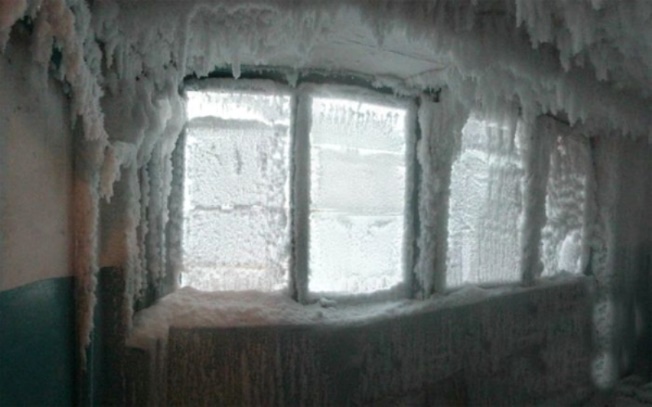 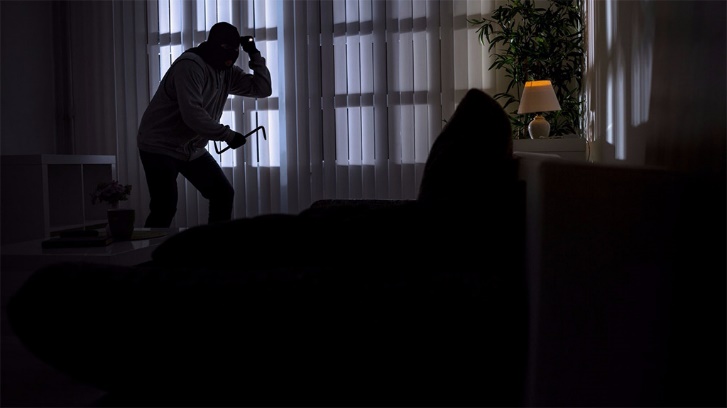 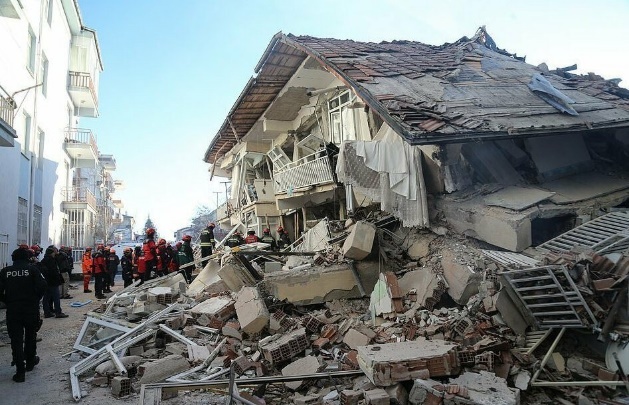 Анализ рынка
Функции умного дома
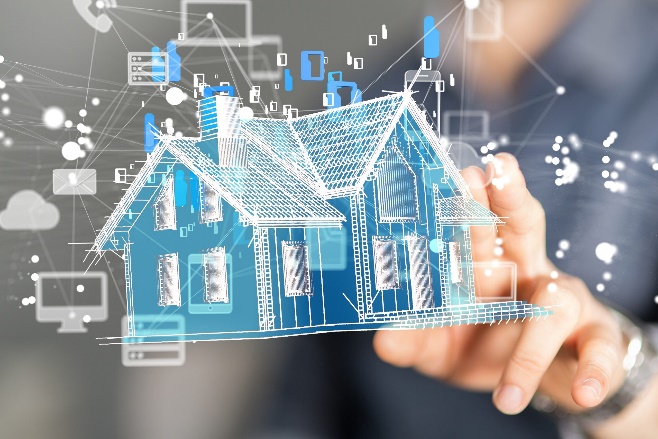 Электрическая принципиальная схема подключения Arduino и его компонентов
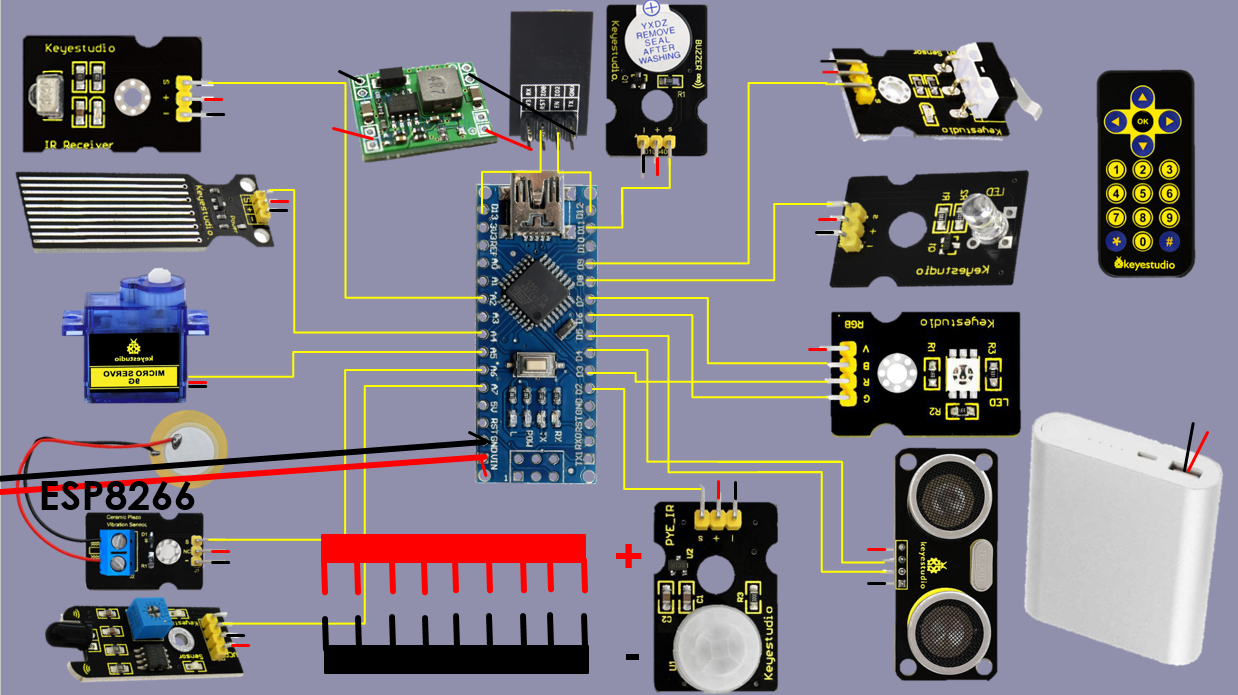 Электрическая принципиальная схема подключения ESP8266 и его компонентов
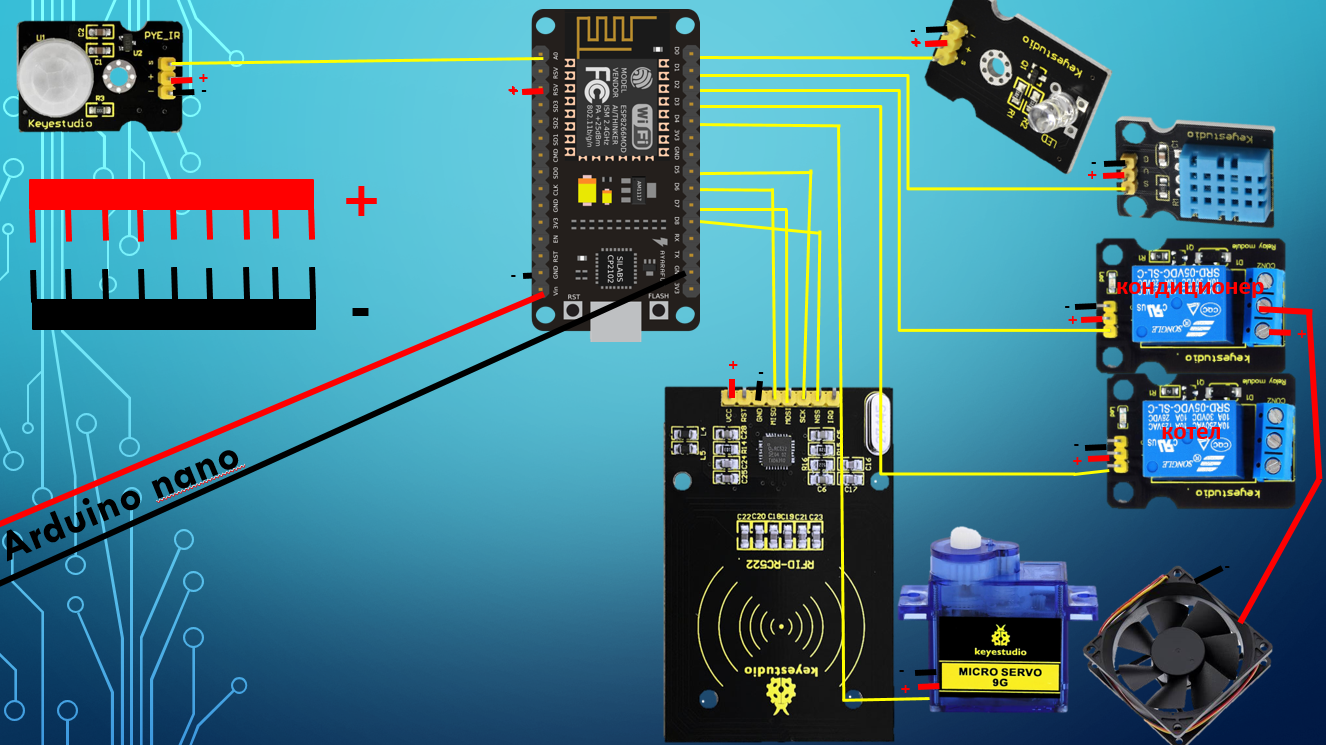 Экран системы управления умным домом
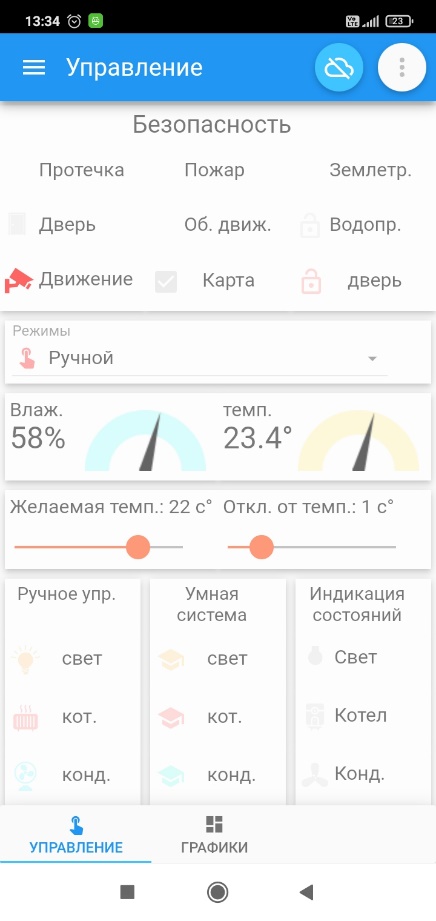 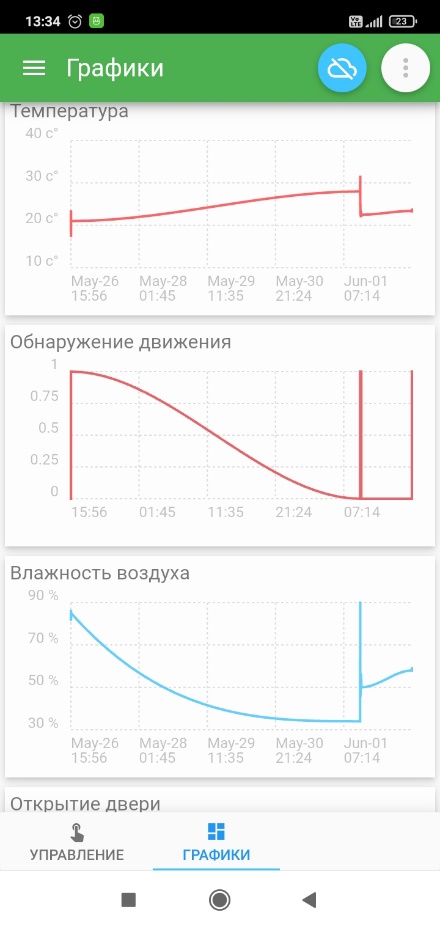 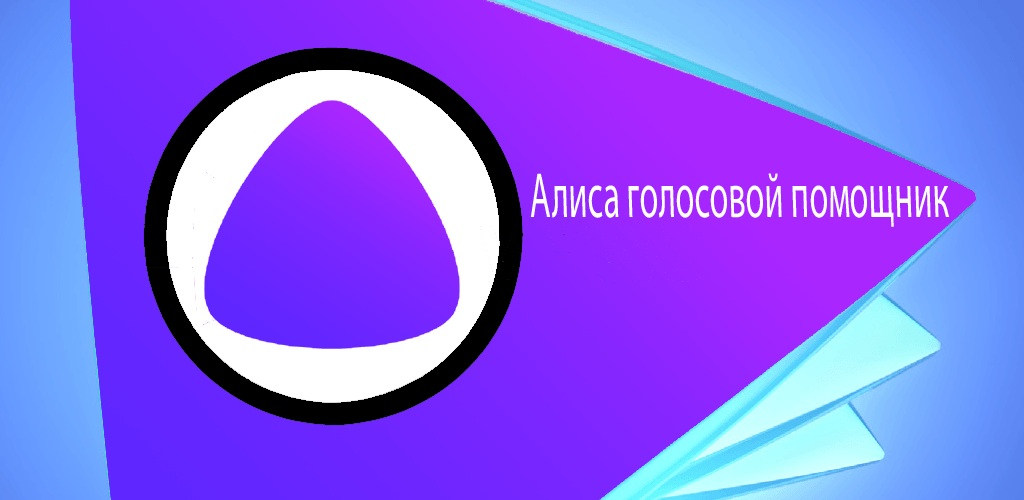 Заключение
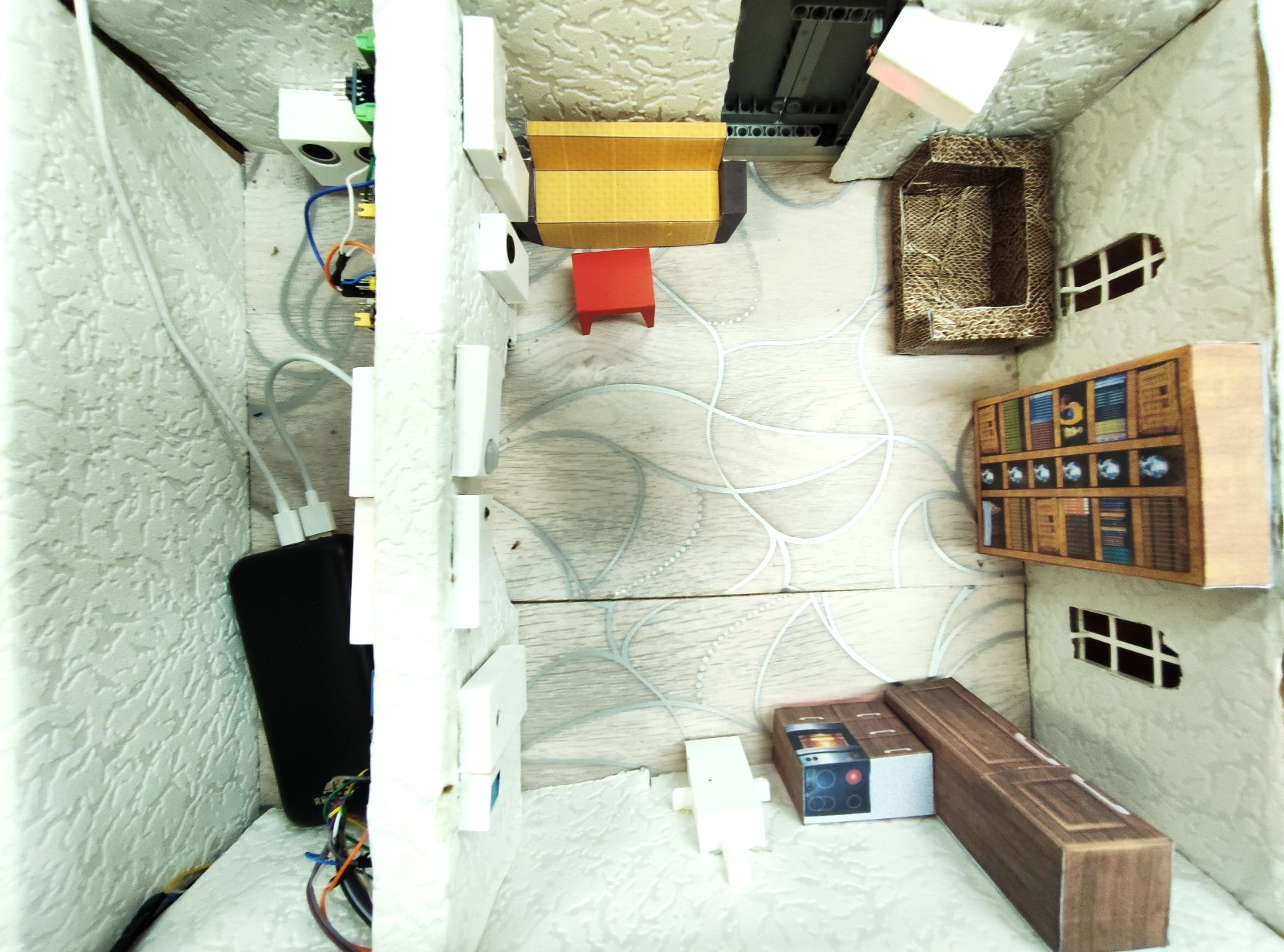 Мы смогли сделать макет умного дома, повторить основные функции и смогли сделать хоть и простой, но зато бюджетный умный дом, доступный практически каждому. На получившуюся у нас стоимость  умного дома мы можем купить комплект у производителей, состоящий только из одного хаба и два-три датчика.